Обновленная библиотека генераторов псевдослучайных чисел RNGAVXLIB
Мария Гуськова, МИЭМ НИУ ВШЭ, НЦЧ РАН
Л.Ю.Бараш, ИТФ им. Л.Д.Ландау
Л.Н.ЩУР, НЦЧ РАН
[Speaker Notes: Hello
As you maybe have read my name from the schedule, I am Mariia Guskova. A master student from Moscow institute of electronics and mathematics.
And today I will talk about random number generators and technology AVX512
In the next few slides I will explain what is avx512]
Введение
Требования :
Хорошие статистические свойства
Большой период
Эффективность 
Теория
Воспроизводимость 
Функции пропуска кусков
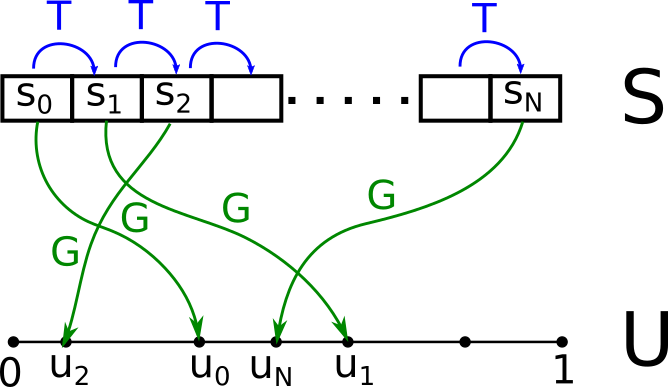 МИЭМ НИУ ВШЭ, 2018
2
[Speaker Notes: I’m sure that all of you have used random numbers. Now there are a lot of random numbers generators
For computer simulation they should have next properties : statistical properties (random numbers should be uniformly distributed, correlations between independent parts of sequence shouldn’t exist), long period, generator should be fast and not to use a lot of resources such as memory
Some theorems about period and statistical properties should exist
Generator should produce the same sequence for all machines, operating system shouldn’t matter
And functions which allow to skip part of the sequence is necessary for generation in parallel threads]
Введение
Требования :
Хорошие статистические свойства
Большой период
Эффективность 
Теория
Воспроизводимость 
Функции пропуска кусков
МИЭМ НИУ ВШЭ, 2018
3
[Speaker Notes: In the table some generators and their properties are listed. Mersenne twister the first generator has the biggest period and dimension of equidistribution. That means vectors of 623 random numbers are uniformly distributed in the cube with 623 dimensions
Mrg Multiple Recursive Generator combined of linear generators and this gives him statistic properties better than linear generator has
Lfsr is based on shift register and is very fast
Philox is a counter based generator . It s passed statistical tests but has no theory about it, so there can be some pitfalls
Gm55 is a generator based on cat’s transformation 
Has a long period]
SIMD (Single Instruction Multiple Data)
SSE – 16 128-битных регистров + инструкции
AVX – 16 256- битных регистров + инструкции (числа с плавающей точкой) 
AVX2- 16 256- битных регистров + инструкции (целые числа)
AVX512 – 32 512- битных регистров + инструкции
МИЭМ НИУ ВШЭ, 2018
4
[Speaker Notes: My purpose was to speed up generator using vectorization
There is a technology called SIMD and few extensions which implement it
Every extension consist of registers and instruction
sse allows to process 4 numbers simultaneously with the use of special commands
Avx  can manage 8 number with floating point
Avx2 contains commands for processing integer data and some new commands
And the most recent avx 512 can  process 16 numbers]
AVX512 Advanced Vector Extensions
F (Foundation) 	
CDI (Conflict Detection Instructions)
ERI (Exponential and Reciprocal Instructions)
PFI (Prefetch Instructions) 
BW (Byte and Word Instructions) 
DQ (Doubleword and Quadword Instructions)
 VL (Vector Length Extensions)
CDI
CDI
AVX-512
VL, BW, DQ
ERI & PHI
AVX-512F
AVX-512F
AVX2
AVX2
AVX
AVX
SSE
SSE
KNL Xeon Phi
Skylake Xeon
МИЭМ НИУ ВШЭ, 2018
5
[Speaker Notes: Avx 512 in turn is divided into several parts
The most general is AVX512F (foundation) it extends avx instructions to 512 mode
Now avx512 is only in intel architectures knl xeon phi and Skylake xeon
They are a little bit different in assembly]
Особенности AVX-512
32 векторных регистра, каждый по  512 бит + 8 масочных регистров
Инструкции использующие масочные регистры
512-битные операции на упакованных числах с плавающей точкой или на целыми числами
Встроенный broadcast
Поддержка команд gather/scatter
Использование  AVX и Intel AVX-512 инструкции без штрафов
МИЭМ НИУ ВШЭ, 2018
6
[Speaker Notes: On this slide some features of avx512 are listed
The registers of length 512 bit are called zmm , 255 are ymm 
You can see that bigger registers contains the smaller 
With avx512 extension commands you can work with ymm and xmm
Also there are 8 mask register .they have 16 bit length 
For example
You can compare numbers in register with some constant a , the result will be placed into mask register
And then execute a command which will add some constant b for all numbers that are less than a
Embedded broadcasting allows a single value to be broadcast across a source operand, without requiring an extra instruction]
Библиотеки генераторов псевдослучайных чисел
МИЭМ НИУ ВШЭ, 2018
7
[Speaker Notes: In this table you can see current libraries of random number generators
The first one gnu scientific library include lots of generators but have only ansi c realization so it is not very fast
Intel MKL uses only SSE extension and no support for paralleling

And so on 
From the table we can conclude that
Now there is no generators that uses avx512

The purpose of my work is to accelerate rngavxlib.]
RNGAVXLIB (AVX2)
Intel Core i7-4790K (4 GHz);
Compiler: gcc; Optimization level: -O3
МИЭМ НИУ ВШЭ, 2018
8
[Speaker Notes: Rngavxlib consists of 11 modern and reliable generators. It has ansi c, sse, and avx2 versions of each generator. They produce the same sequences, but obviously avx2 version is the fastest.]
Результаты 1
Intel(R) Xeon Phi(TM) CPU 7210 @ 1.30GHz
Compiler: gcc; Optimization level: –O0
МИЭМ НИУ ВШЭ, 2018
9
[Speaker Notes: In avx512 version philox of library has been added.
On this slide you can see the results for gcc compiler on optimization level –O0
In the table speed of each version is written . It is in gbits per second. And the right graph represents this data.
For each generator avx512 gives an acceleration. The biggest one is for lfsr113. this generator state consist only of 4 numbers, so zmm register can contain 4 such states. Avx512 version uses this facts and calculates four numbers at the same time.]
Результаты 2
Intel(R) Xeon Phi(TM) CPU 7210 @ 1.30GHz
Compiler: gcc; Optimization level: –O3
МИЭМ НИУ ВШЭ, 2018
10
[Speaker Notes: Here the same calculations but for optimization level –O3
With this optimization speeds are higher than for o0 optimizations.


Somewhere sse version is slower than ansi .]
Заключение
12 генераторов псевдослучайных чисел были реализованы с использованием AVX512
Новые версии генераторов воспроизводят в точности оригинальные последовательности
Среднее и максимальное ускорение для компилятора: gcc;  Optimization level –O0
AVX512 к ANSI C: 20.12, 48.85;
AVX512 к SSE: 2.12, 3.50;
AVX512 к AVX2: 1.49, 1.87;
Среднее и максимальное ускорение для компилятора : gcc;  Optimization level –O3
 AVX512 to ANSI C: 21.44, 54.49;
 AVX512 to SSE: 2.21, 4.45;
 AVX512 to AX2: 1.72, 4.12.
МИЭМ НИУ ВШЭ, 2018
11
[Speaker Notes: All the generators have been implemented with avx512 instructions and zmm registers. 
They all works properly, and give the same sequence as previous versions
On average avx 512 is 20 times faster than ansi c version for o0 optimization level
In compare with avx2 version avx512 faster]